The Locum Doctor – Current challenges and future improvements to maximise professional practice
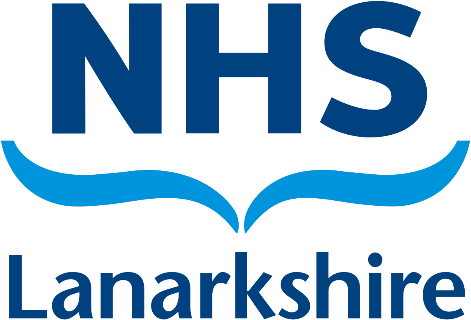 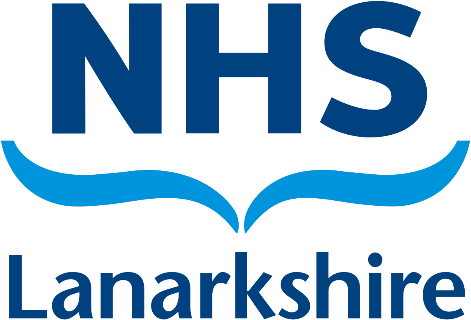 Dr Cory Martin Dunnigan (1) and Dr Rachael Laura Elmore (1) 
(1) NHS Lanarkshire                                                                                                                                                                        Both authors contributed equally to this poster
Results
Background and Objectives
The answers given by locum doctors in the survey were compared to that of clinical fellows and doctors in training posts.  All participants were asked to answer based on their previous post prior to August changeover.  

No locum doctor had an induction to the hospital that they were working in.  In contrast, all other doctors had an induction to their workplace.  Locum doctors were also found to be significantly less likely to feel part of the hospital team when compared to non-locum doctors (p = 0.022).    All of the locum doctors who did not feel part of the hospital team also felt they were viewed as less capable than non-locum doctors at a comparable grade.

No locum doctors who took part in the study had a named clinical or educational supervisor during their placement, compared to non-locum doctors who all had a supervisor.  Over half of locum doctors reported that they did not have a named senior clinician that they could discuss personal or clinical issues with (Figure 1).  Doctors in training posts and clinical fellows contrarily, were significantly more likely to have a named senior to report personal and clinical issues to (P = 0.001) and also issues to regarding the professionalism of other medical colleagues (P = 0.018).

There was a trend which showed that locum doctors felt more unsupported in personal professional development than other doctor groups (Figure 2).  This included support in developing clinical skills, teaching opportunities and reflective practice.

Only one of the locum doctors who took part in this study had a formal appraisal, whereas the majority of all doctors in each group had a formal appraisal (P = 0.004).
The rise in demands on primary and secondary care services, which outstrips increases in new permanent medical posts, has led to many health boards utilising locum doctors1.  Despite locum doctors and permanent doctors being held to the same professional standards, the access to support and development opportunities are often not as readily available to locums2.  This apparent gulf in support available may partly explain why some studies suggest patient outcomes are poorer when they are cared for by doctors who are not in training or in a permanent post3.

The aim of our study is to investigate the reasons behind the perceived differences in standards of locum doctors and doctors in training posts.
Figure 2. Comparison of how well supported locum and non-locum doctors felt in personal development
Discussion and limitations
This study has shown that locum doctors feel less supported and integrated within the hospital team than doctors in training and clinical fellows.  The lack of clinical supervisor appears to have a knock-on effect where doctors feel unsupported in both personal development and raising concerns.  This could partially explain why there are potential poorer patient outcomes when being managed by locum doctors.   Future studies could investigate whether there is a link between these poorer outcomes and doctors who feel unsupported at work.

As this study had only 29 respondents, this significantly reduced the ability for comparison between different doctor groups.  In future this could be addressed by including doctors from different health boards.  It would be  beneficial to include senior doctors and ascertain whether the contrasting views on available support as a locum and non-locum junior doctor are replicated with consultants.
Methods and Materials
Data was gathered from junior doctors within the Greater Glasgow and Clyde and Lanarkshire health boards using the online survey platform survey monkey (www.surveymonkey.com). This survey was distributed via email with the assistance of hospital administration secretaries. Content of the survey focused on five main areas that related to maintaining high professional standards among doctors including; feeling part of a team, receiving an induction to the workplace, access to supervision, support with personal professional development, and access to appraisal. Inclusion criteria for the survey included junior doctors, working in hospital posts, prior to August 2021 (Table 1). The survey was accessible online for a period of two weeks.   

Answers from different doctor groups were compared.  Two-tailed  Fisher’s exact test was used to quantify the significance of these findings through the online statistical analysis program GraphPad (www.graphpad.com).  A P-value of less than 0.05 was used as defining a significant finding.
Conclusions and Recommendations
There are many issues which impact on Locum doctors’ ability to practice medicine effectively. These issues include; not feeling part of the hospital team, lack of induction to the workplace, lack of access to senior clinical supervision for escalating of personal and professional concerns. Locum doctors felt less supported with personal professional development and often did not undergo formal appraisal. 
 
Future improvements to supporting locum doctors could include offering induction to a new workplace. Locum doctors should be given access to a senior clinical supervisor to create a plan as to how best maximise their professional development while providing a service covering rota gaps. Furthermore, locum doctors should also undergo routine formal appraisal with a supervisor to ensure they are meeting the required professional standards all non-locum doctors are also held to.
Figure 1. Comparison of number of locum and non-locum doctors who had a named senior clinician they could escalate personal and clinical issues to
Table 1. Breakdown of survey participants by job role
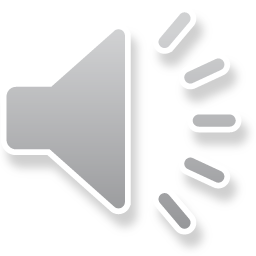 Contact
References
Cory Dunnigan / Rachael Elmore
NHS Lanarkshire
Cory.dunnigan@lanarkshire.scot.nhs.uk
r.elmore841@hotmail.com
General Medical Council (2018) What our data tells us about locum doctors, www.gmc-uk.org 
 J Ferguson, A Tazzyman, K Walshe et al. (2020) '‘You're just a locum’: professional identity and temporary workers in the medical profession', Society of Health and Illness, 43(1), pp. 149-166.
 J Ferguson, K Walshe (2019) 'The quality and safety of locum doctors: a narrative review', Journal of the Royal Society of Medicine, 112(11), pp. 462-471.